PROGETTO GEOGRAFIA
Da Coraci, De Maio, Fasciano
I FIUMI
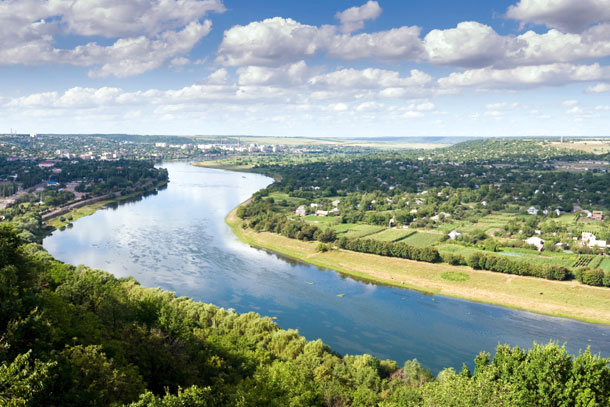 Il fiume è un corso d'acqua perenne. Esso nasce dalla montagna e non cessa di scorrere.
I fiumi principali
I fiumi più importanti sono il fiume Po, Tevere, Ticino, Adda, Arno, Adige, Oglio.
Noi vogliamo parlare principalmente del fiume Arno
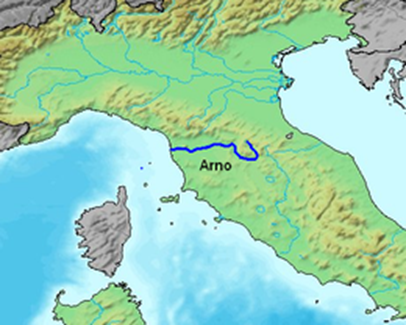 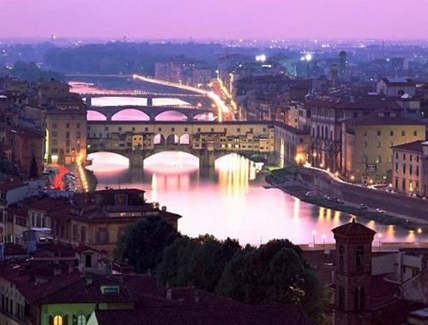 Come tutte le città fluviali Firenze deve molto al suo fiume. La storia della città si intreccia infatti con quella dell’Arno come si allacciano i loro elementi di pietra e di acqua che si stringono e convivono in un accostamento strettissimo. L’Arno più che un vero e proprio fiume è un fiumicello che nasce in Falterona e cento miglia di corso nol sazia. II fiume è accolto tra le mura e nel mezzo delle case nella sua qualità di fiume, forza benefica e insidiosa, con la quale non è lecito indulgere a debolezze... è catturato dai muraglioni e procedendo verso il cuore della città rinserrato nella sua petrosa fossa. Il fiume Arno è nel cuore della città di Firenze, ma prima di bagnare i lungarni del capoluogo toscano tocca Arezzo: nasce infatti sul Monte Falterona a 1.385 metri di altitudine rispetto al livello del mare. Il fiume Arno prosegue verso Pisa e infine sfocia nel mare dopo aver percorso 240 Km. E' il primo fiume della Toscana e il secondo ( dopo il Tevere) dell'Italia Centrale. Il fiume non è più navigabile a partire dal 1333 perché l'acqua del fiume servì a fare fiorire l'artigianato e i bottegai.
Monumenti di Firenze
I monumenti di Firenze sono:
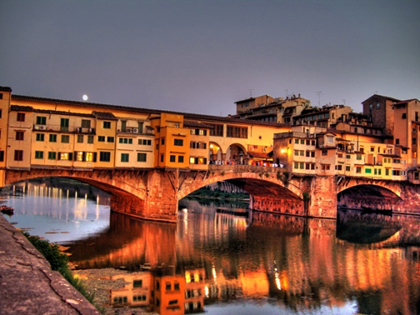 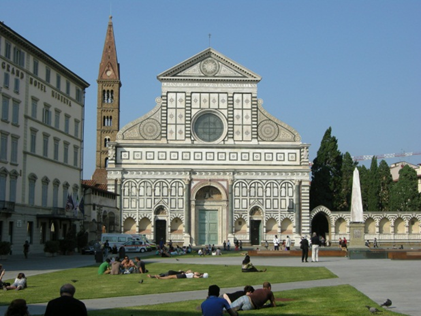 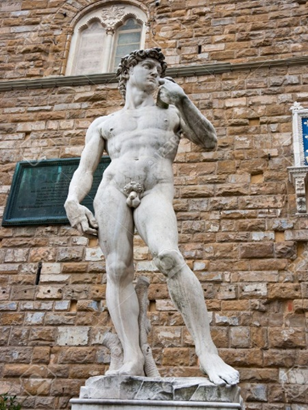 Il Ponte Vecchio
Santa Maria Novella
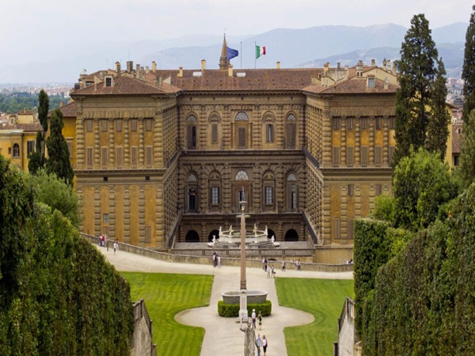 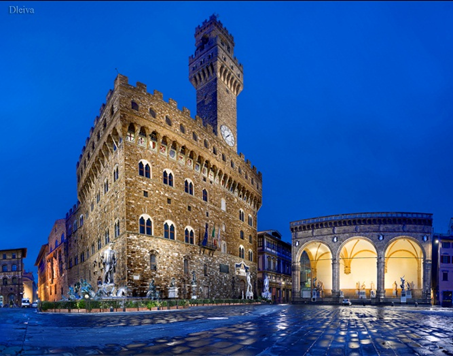 Il David di Michelangelo
Il giardino Boboli
Il Palazzo Vecchio
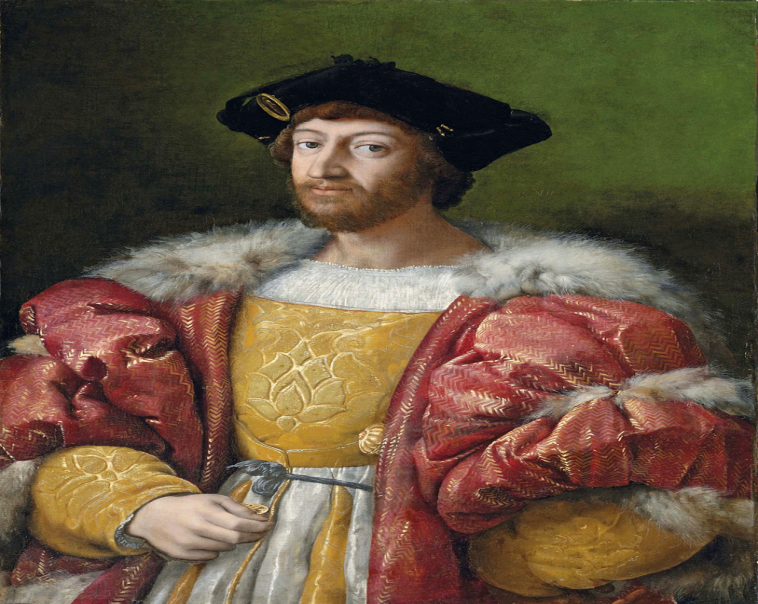 Lorenzo Dei Mediciil mecenate degli artisti che ha reso Firenze un museo a cielo aperto
Alluvione di Firenze
L’alluvione accadde nella notte tra il 3 e il 4 novembre del 1966 e causo in tutto 35 morti.
Nella notte tra il 3 e il 4 novembre del 1966, cinquant’anni fa, Firenze fu colpita da una grave alluvione, causata dallo straripamento dell’Arno in seguito a una lunga serie di piogge nei giorni precedenti. Molti quartieri della città, compreso il centro storico, furono allagati, con l’acqua che superò in alcune zone i cinque metri. L’alluvione interessò, oltre a Firenze, buona parte della Toscana, e causò in tutto 35 morti. Il bilancio dei morti fu diffuso soltanto nel 2006, dopo anni di stime anche esagerate: 17 persone morirono a Firenze, e 18 in altre parti della Toscana. È opinione condivisa che i morti nell’alluvione del 1966 avrebbero potuto essere molti di più se fosse successa un altro giorno: il 4 novembre è infatti la festa delle forze armate e dell’unità nazionale, che fino al 1976 era un giorno festivo e la maggior parte delle persone era a casa, invece che al lavoro o per strada. Nello stesso giorno, anche il Nord Italia fu interessato da un’alluvione, e in particolare il Trentino-Alto Adige, il Veneto e la parte orientale della Lombardia: l’alluvione del 1966 nel Triveneto, come viene indicato l’area del Nord Est che fu colpita dalle piogge, è meno ricordata di quella di Firenze, ma causò comunque decine di morti.
SPERIAMO CHE VI SIA PIACIUTA
SPERIAMO CHE VI SIA PIACIUTO